On Beyond ObjectsProgramming in the 21th centuryCOMP 590-059 Fall 2023
David Stotts
Computer Science Dept
UNC Chapel Hill
What comes after OO?
Concepts and practices from research 
that may or may not be 
in general use
Bit of Historical Review
Before we study what else is out there beyond OO,
 
Let’s see how we got to where we are today
PL History
How did we get to Objects?
Binary and Assembler (c. 1940)
Subroutines (c. 1940s)
        -- no recursion, then recursion
Spaghetti code (“goto”, c. 1940s)
High-level notations 
        -- c. late 1950’s, FORTRAN, Lisp, Basic, COBOL, Algol
Structured coding (single-in, single-out, no goto)
        -- c. 1960s, spaghetti still in high-level langs
Scope / access control (c. late 1960s)
Modules/packages (c. 1970’s)
Objects (early as 1971, widely c. 1980s)

                                                                       And now… ??
Spaghetti Code
GOTO allowed arbitrary flow of control
Loops manually constructed with semantics/behavior potentially specific to each separate loop
“Standard” loop behavior could be done with patterns but it was up to each programmer to do this correctly
100  x = 0; 110  y = 12;  200  x = x+1; 205  k = 27 * x; 210  y = y * x; 215  if y > 5000 goto 300 220  goto 200 
 300  z = 400 * y; 310  y = y % x; 320  if even(y) goto 200  // jumps to the loop increment 
 // but it doesnt have to... it might define some random // entry into the middle of the loop body // making the loop have multiple entry points  320  if prime(y) goto 205  // jumps into loop body 400  etc..
Structured Coding
Response to convoluted goto programming 
Convert assembly coders to a new way…
Controversial ! ( so what isn’t )
Goto Statement Considered Harmful
Dijkstra paper (CACM ‘68)
Structured coding (single-in, single-out, no goto)
c. 1960s, spaghetti still in high-level languages
structured flow control was beginning
but goto was still there too
FORTRAN IV (early to mid 60’s)
DO loop is part of it… single in, single out
But GOTO is also part FORTRAN IV  “backwards compatible”
FORTRAN I, II, III, IV, 66, 77, 90, 95, 2003, 2008, 2018, 2023

When was GOTO taken out of FORTRAN ?
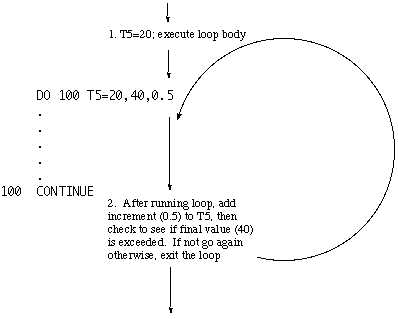 Structured Coding
Structured Program Theorem
All computable functions can be computed with combinations of just 3 single-in single-out control flow structures
sequence
selection
repetition
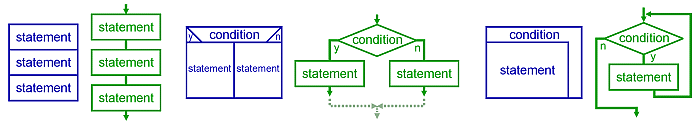 This means GOTO is not needed
Dijkstra (and many others) noted that more than NOT NEEDED, it should be banished for code quality, fewer logic errors, etc.
This resisted by many assembly programmers, but now its gone from most high-level PLs
OO History
How did we get to Modern Objects?
Early objects and classes appear in Simula 67
Developed in Oslo by Dahl and Nygaard from 1962 on
Dahl and Nygaard win 2001 Turing Award 
Generally SmallTalk-80 is considered the first widely used OO PL, and influenced many after it
Xerox PARC, Alan Kay, Adele Goldberg, Dan Ingalls, et al. from 1972 on
Alan Kay won the 2003 Turing Award
Labs using Smalltalk at Xerox led to GUIs, WYSIWIG, Agile methods, Design Patterns into the late 90’s
The Wirth Contribution
Niklaus Wirth (Turing award 1984)
Career at Stanford and ETH in Switzerland, researched several early PL issues related to scope, encapsulation, modules etc.
Largely based off ALGOL-60 which introduced lexical scope, named functions called recursively, nested functions 
influenced PL/1, Simula, and C among many others (directly and by extension)
Languages Wirth produced
PL360  (1966 while at Stanford)
Algol-W  (1966)  (make things as simple as possible and no simpler)
Pascal  (1970)   (huge impact as a teaching PL)
Modula (1975),  Modula-2  (1977 to 1985)
Oberon (1987)  (still being updated as recently as 2020)
Modern OO PLs
Some PLs designed for Objects
Simula, Smalltalk-80
Java, C++
Ruby, Python, Objective-C, C#
Javascript, Typescript
Some have Objects added in
PHP, Perl, R, Lisp, Fortran, Pascal, etc. ( FOMO ? )
First widely used OOPL … Java
Developed by James Gosling at Sun Microsystems
Started 1991, released Java 1.0 in 1996
Oracle bought Sun in 2009
Modern OO PLs
But… C++ ?
Developed by Bjarne Stroustrup at ATT Bell Labs
Started 1979 (C with Classes), 1982 C++, released Oct 1985
and… Smalltalk ?
Developed by Alan Kay (Dan Ingalls, Adele Goldberg) at Xerox PARC
Project started in 1969, lead to Smalltalk-71, -72, -76 (internal use)
Smalltalk-80 released publicly in 1981
“Smalltalk” usually means Smalltalk-80
Thought Experiment …
Are Objects and OOP something new?
Do OO PLs give us new coding powers or capabilities?
Can we program objects in, say, original Fortran ?
Use of PLs over the decades
Here are a couple of fun vids showing how use of Programming Languages evolved over time
PLs in use, 1965 to 2019
PLs used in github code, 2012-2019
14
OO Principles
Four “Pillars” tell why we do OO
encapsulation
abstraction
inheritance
polymorphism
        -- this is not simply generics
         -- might be done with templates
object
class
Assignment 0
Due next Wednesday (9:00pm), upload to Sakai as PDF 
One paper per team (make sure all names are clearly on the work)
Research OO methods, languages, and concepts and find objections to it as a programming technology… 
 
What are its failings and shortcomings? 
 
We are looking for a list to keep in mind -- as language designers -- to guide the development of new languages, methods, and tools to alleviate and manage these problems as we push software development technology ahead
Assignment 0.a
Due ASAP but by Sunday at 9:00 pm, in email to class account
One email per team
Make teams (of 1, 2, or 3)
Send me an email telling me the names of who will be working together
One email per team with all names in the email
Teams of 1 send me an email as well so I can tell when all are accounted for
Type1 x; Type2 y; f(x); f(y);
Overloading:
void f(int& x) { x += 2; } void f(double& x) { x += 2; }
Type1 x; Type2 y; f(x); f(y);
Type1 x; Type2 y; f(x); f(y);
OO Principles
Polymorphism
To exhibit polymorphism, a function f( ) must be able to operate on arguments of different types and do appropriate things for each
Type1 x;
Type2 y;

f(x);  f(y);
Might be done with overloading
void f ( int x ) {  x += 2 ; }
void f ( double x ) {  x += 2.0; }

f(5);  f(6.3);  // types distinguish which “f” is being called
Type1 x; Type2 y; f(x); f(y);
Overloading:
void f(int& x) { x += 2; } void f(double& x) { x += 2; }
Type1 x; Type2 y; f(x); f(y);
Type1 x; Type2 y; f(x); f(y);
OO Principles
Polymorphism
Might be done with inheritance
class TopType {  }
class Type1 inherits from TopType { }
class Type2 inherits from TopType { }
Type1 v1;  Type2 v1;

function funcy (TopType v) { 
   // do something to v 
}
funcy(v1);  // is ok
funcy(v2); // is ok
OO Principles
Dynamic dispatch (for polymorphism)
Often called dynamic polymorphism
Object decides (at runtime) what procedure code to execute in response to a message/call to a method

Can be done with a lookup table where the mappings change as execution proceeds

Java is static, objects have compile-time fixed properties

Used in dynamically typed languages like Python
OO Principles
Dynamic dispatch (for polymorphism)
In Java, can get close with subtyping
class Game {
  public void type ( ) { System.out.println( “Indoor-Outdoor” ); }
}

class Cricket extends Game {
  public void type ( ) { System.out.println( “Outdoor” ); }
 
  public static void main (String[] args) {
    Game gm = new Game();
    Cricket ck = new Cricket();
    gm.type();
    ck.type();

    gm = ck;   // now gm points to Cricket object
    gm.type(); // different behavior than before
  }
}
Javascript Object Model
Compared to the Java Object Model
Java is class-based (most common)
Javascript is prototype-based
JS object does not have to instantiate a class
       -- can be created directly as literals
property fields are key-value pairs
-- traditional data fields (varname-datavalue pair) 
-- non-traditional fields (associative map, string-value pair)
-- functions are values (methods are name-function pairs)
-- so, objects can each have its own different methods 
-- fields can be dynamically added, changed, deleted
Javascript Object Model
Ways a JS Object can be made/used
JS object does not have to instantiate a class
  -- can be created directly as literals
var myRec = {  firstName:"Tom",  lastName:"Smith",  age:26 } ;

var myRec = { } ;
myRec.firstName = “Tom” ;   // dynamic adding of a field
myRec.age = 26 ;
myRec.lastName = “Smith” ;
myRec.age = 46 ;  // alter existing field
delete myRec.age; // field “age” is gone… undefined
Javascript Object Model
Ways a JS Object can be made/used
JS object can act as associative array, or hash map
  -- key can be any string (var identified is traditional)
var namenum = { "one":"1", "two":"2", "three":"3“ } ;
 alert( namenum.one + namenum.three );

var numname = { “1”:”one”, “2”:”two“, “3”:”three“ } ;
alert( numname[3] );

var assoc = { “go heels”:”UNC”, “hook em horns”:”UT”,
                       “go pack”:”NCSU”, “wahoo wah”:”UVA” } ;
alert( assoc[“go pack”] ) ;
Javascript Object Model
Ways a JS Object can be made/used
When key string is valid variable identifier, syntax can be different, and you get a “traditional” object
function fiver ( n ) { return n+5 ; }

var per1 = {  Lname: "Smith",  Fname: "Tom",
     getInits: function ( ) {
          return this.Fname.charAt(0) + this.Lname.charAt(0) ; 
     } ,
     plus5: fiver
};

alert(per1.Lname);        // prints “Smith”
alert(per1.plus5(12));   // prints 17
Javascript Object Model
Ways a JS Object can be made/used
JS Object can be a namespace
Global object var name acts as a prefix for the namespace
var myApp = {  model:{ }, view:{ },  controller:{ }  };

myApp.model…<whatever>
myApp.view…<whateverelse>
myApp acts as a fence around the components of an MVC structure, and access to the components is via the naming

In turn, “model” is a namespace for components on the model, etc.
Javascript Object Model
Ways a JS Object can be made/used
Simple typing on objects if you want it
  -- using object instantiation via “new”
var person = new Object();
person.firstName = "John";
person.lastName = "Deer";


function Person ( firstN, lastN ) {
    this.firstName = firstN;
    this.lastName = lastN;
}

var per1 = new Person ( “John”, “Deer” ) ;
var per2 = new Person ( “Jane”, “Doe” ) ;
OO Has its Critics
Including some serious objections
See the Wikipedia OOP article
END
Title Goes Here … edit it
On Beyond ObjectsProgramming in the 21th centuryCOMP 590-059 Fall 2023
David Stotts
Computer Science Dept
UNC Chapel Hill